Осівський  навчально – виховний комплекс
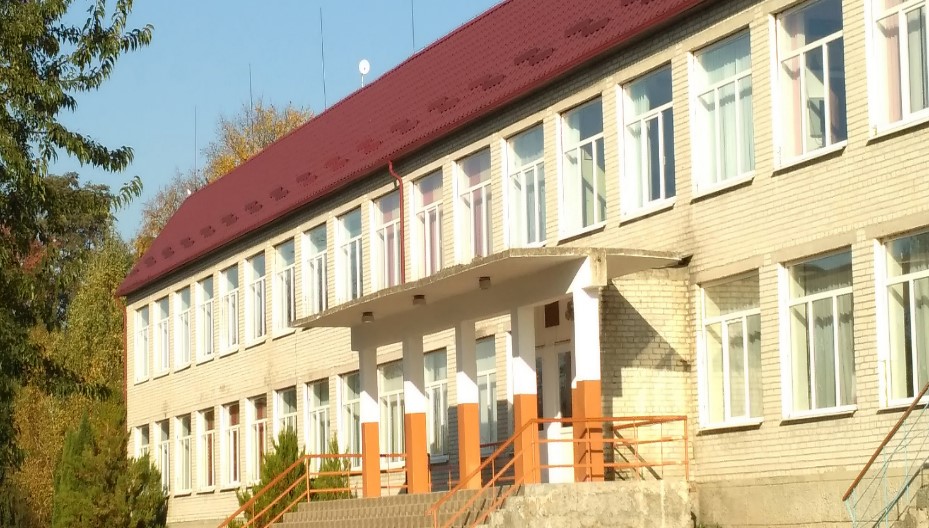 Методичний кабінет
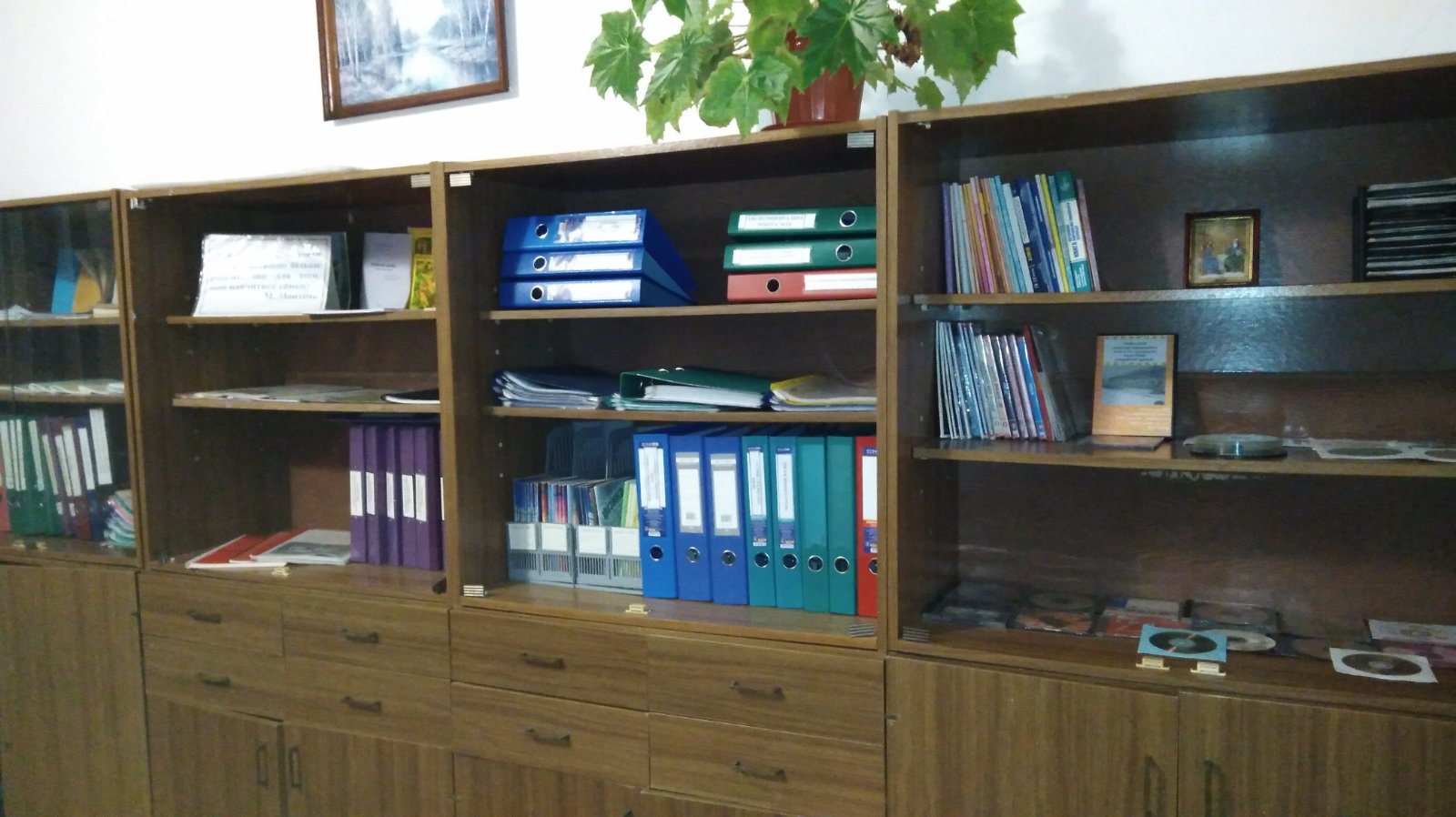 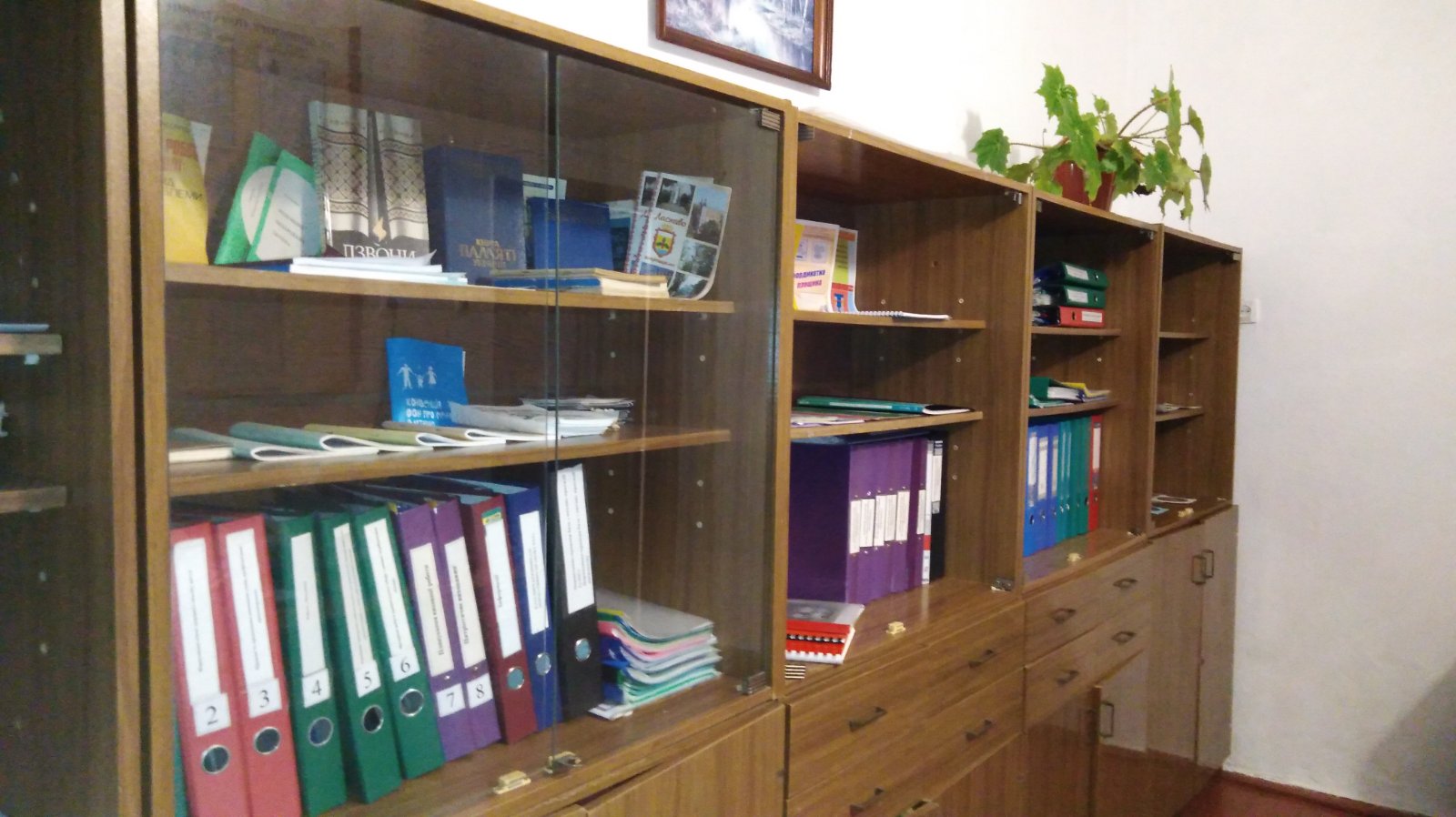 Немає людей, більш допитливих,
невагомих, більш одержимих думками
про творчість, як учителі.
В. Сухомлинський
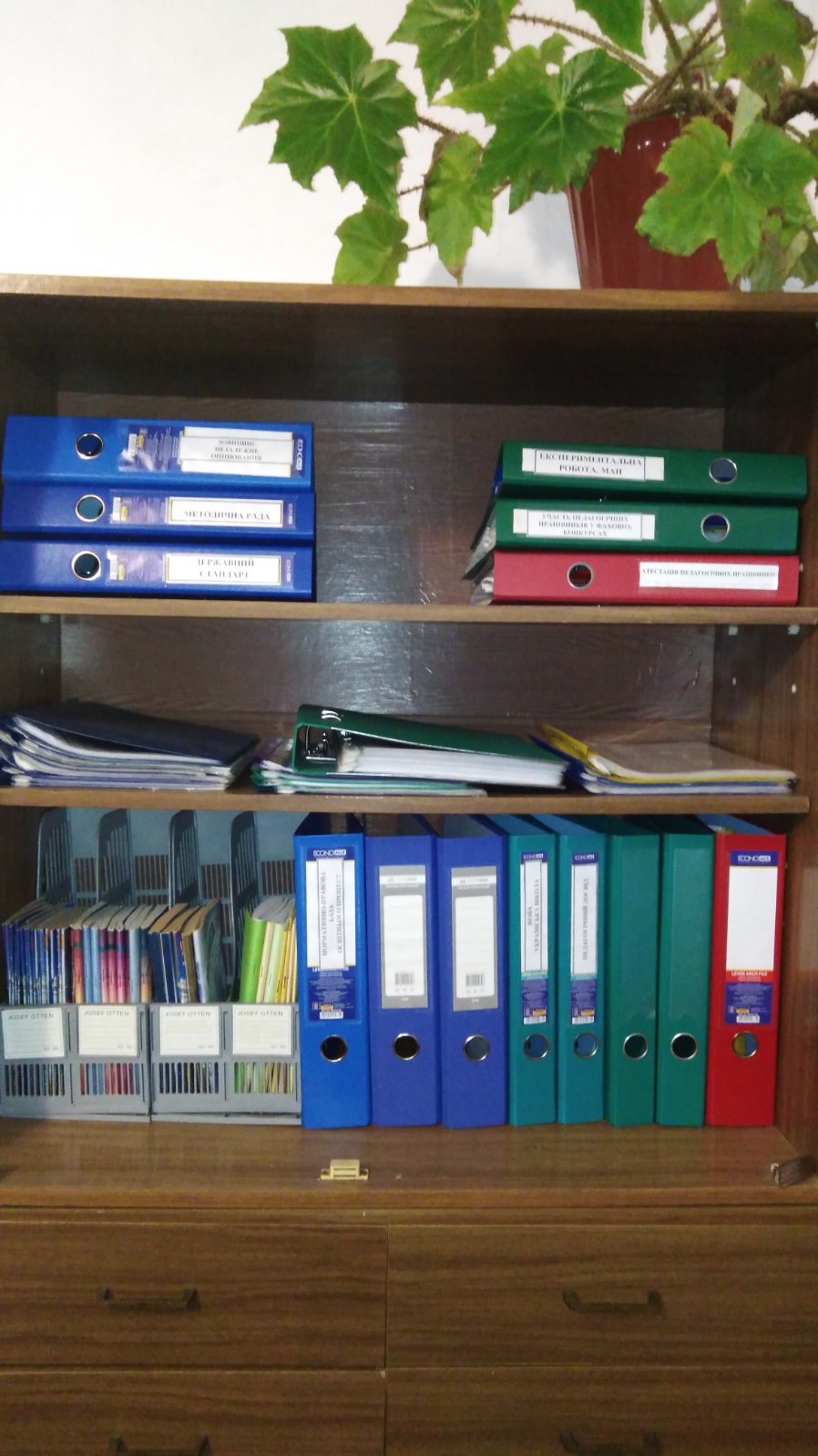 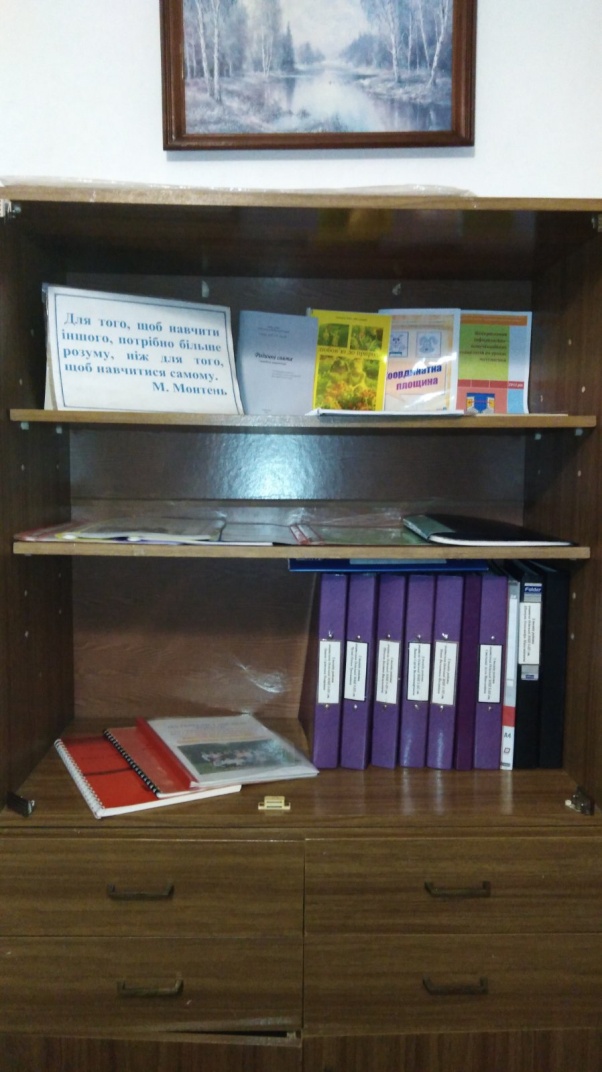 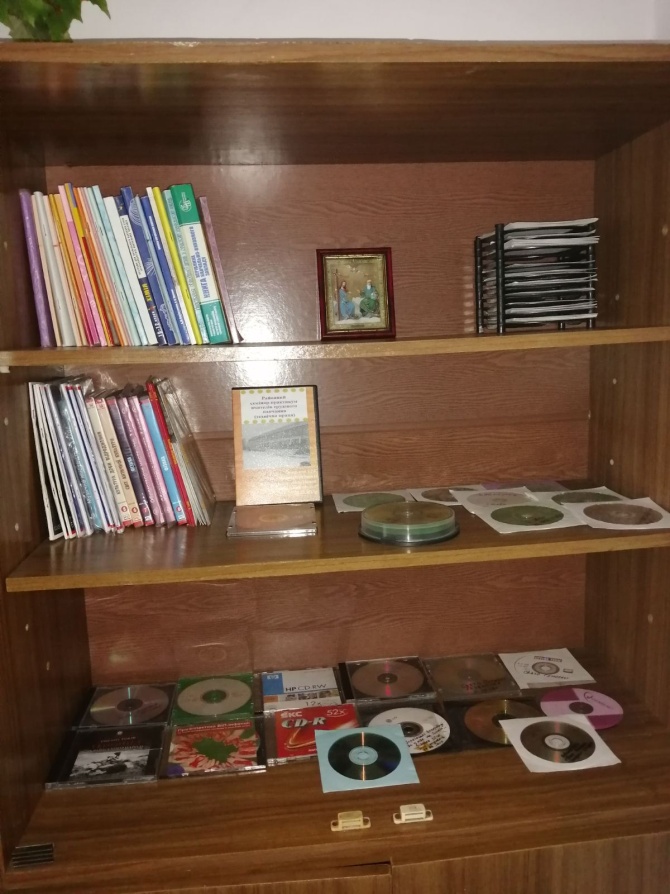 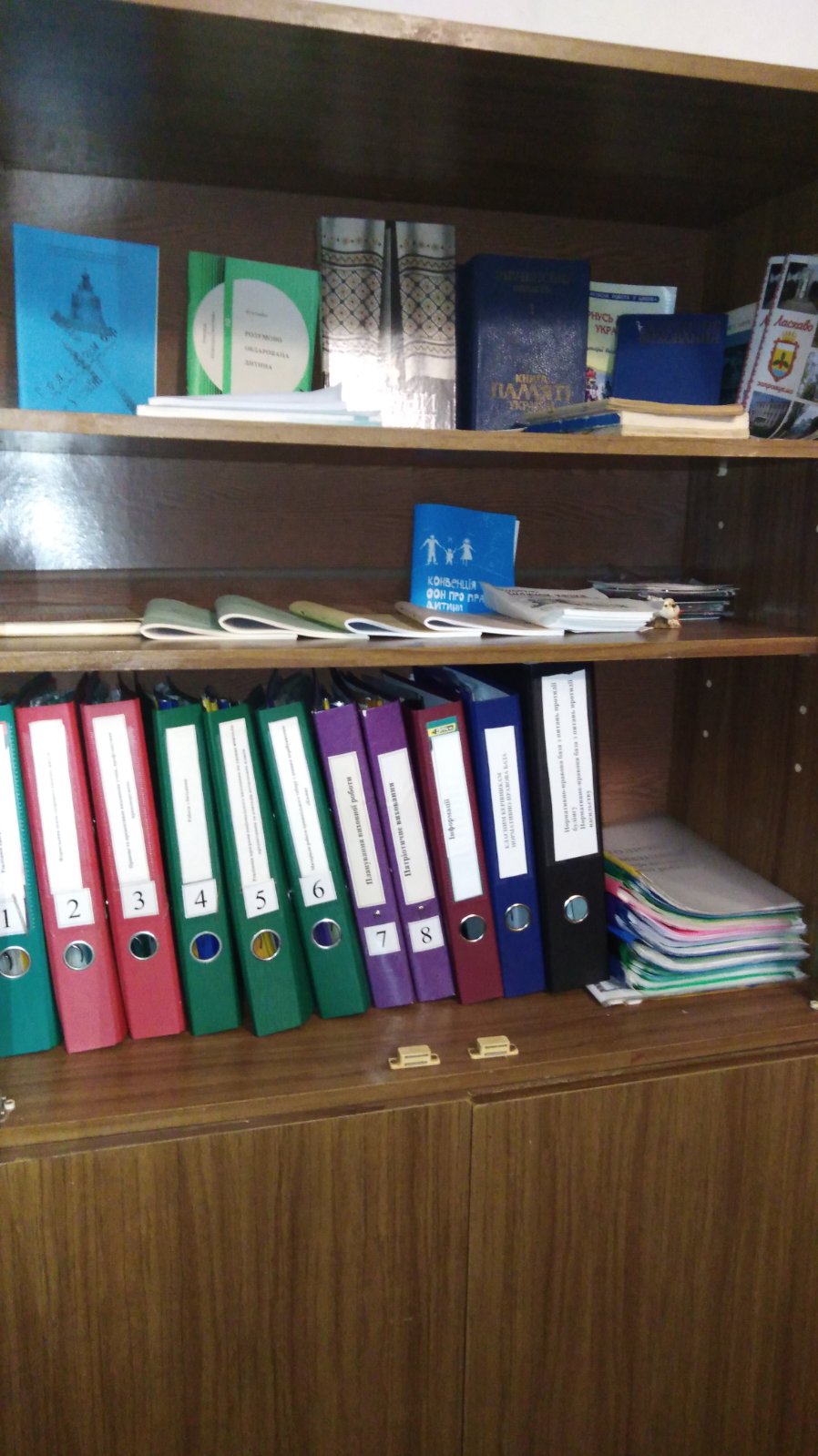 “Школа – не комора знань, а світоч розуму. 
Усі діти не можуть мати однакові здібності.
І найважливіше завдання школи –виховання здібностей”
В.Сухомлинський
Хто володіє інформацією, той володіє світом…
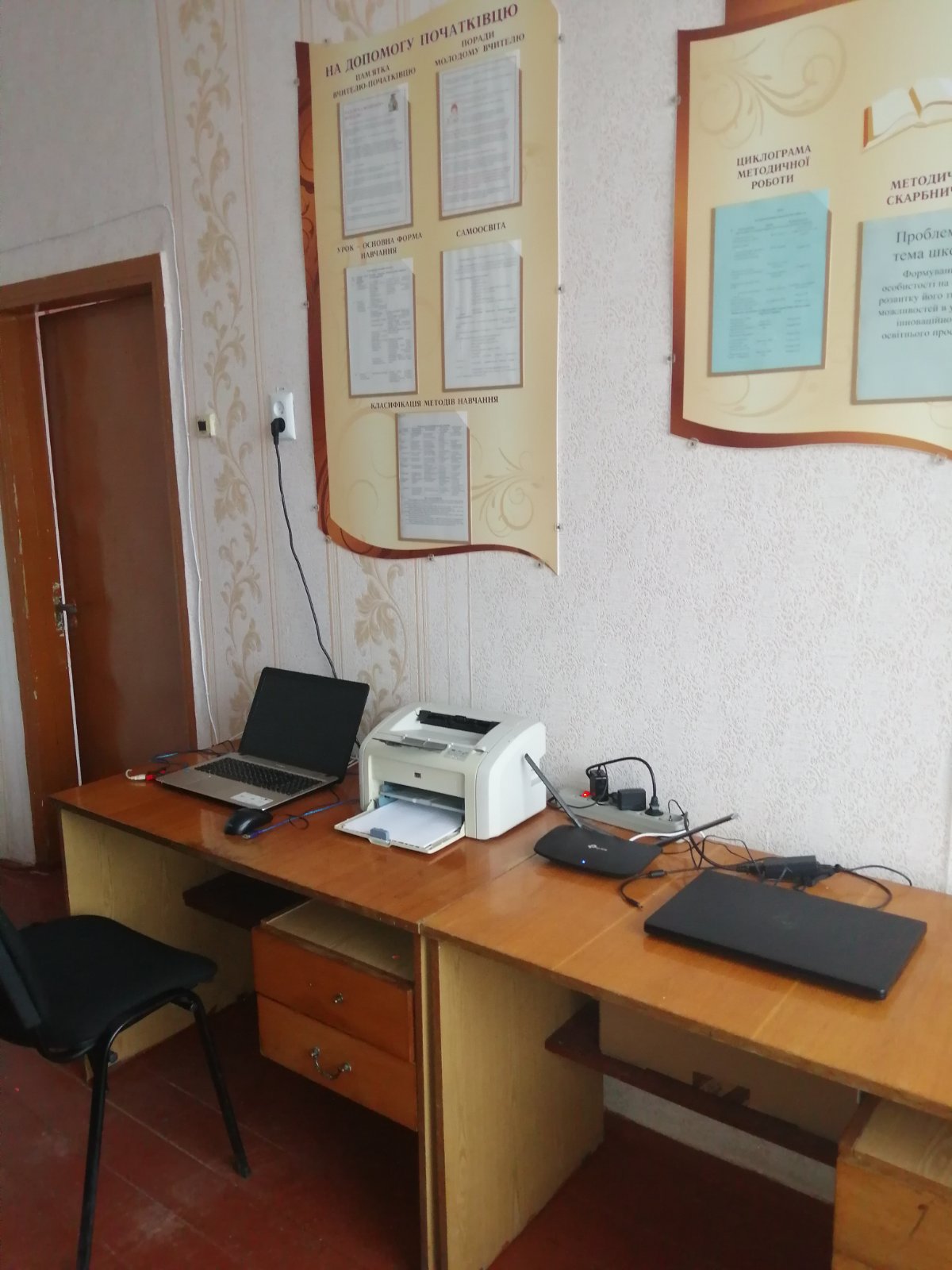 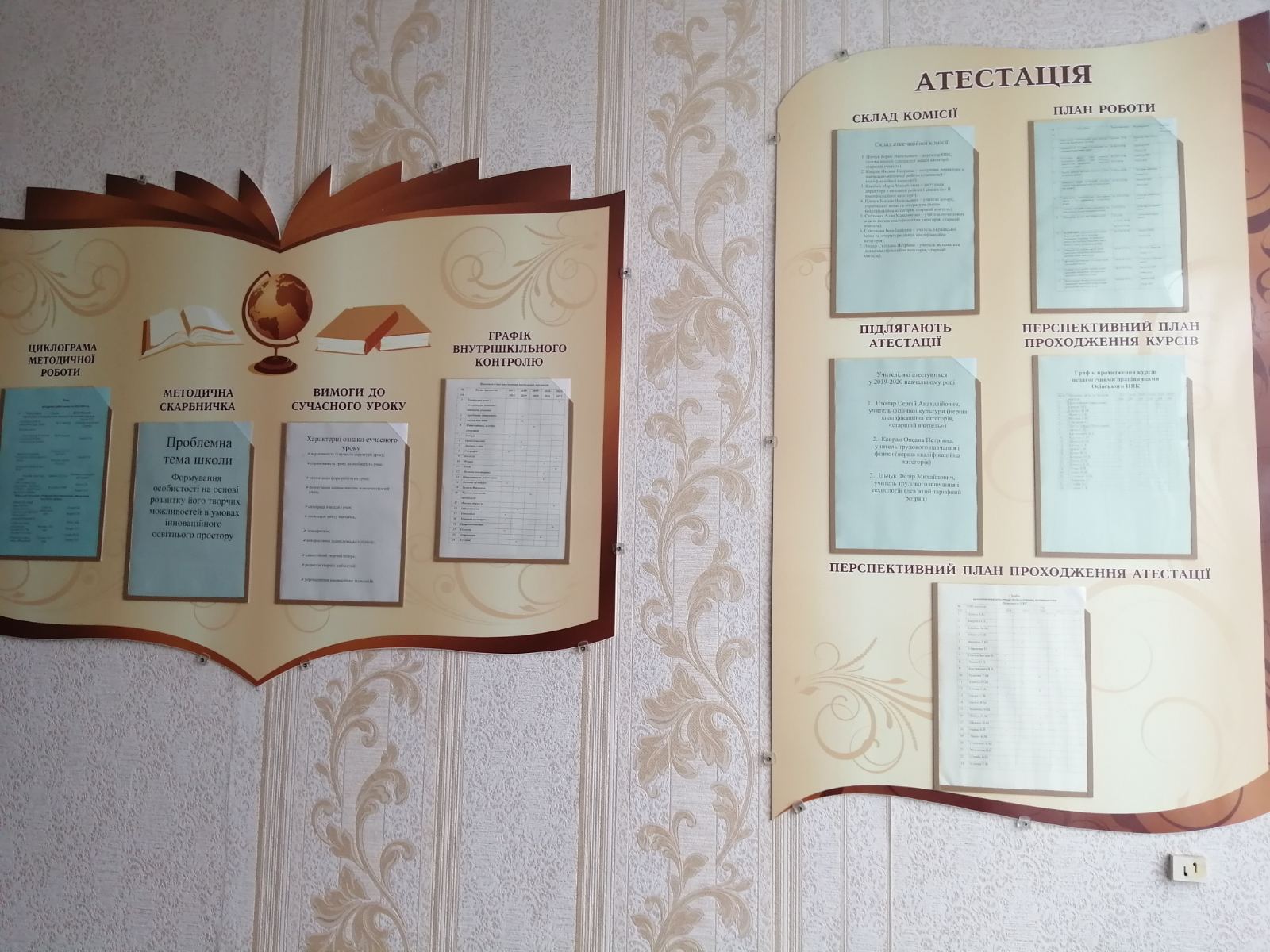